冬日香梅    别样精彩
——12月香梅播报
-
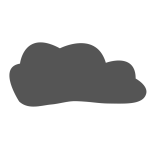 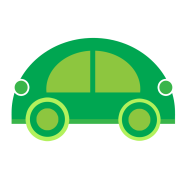 BEGIN >>
一、沟通，让教育更美好
ABOUT US
ABOT US
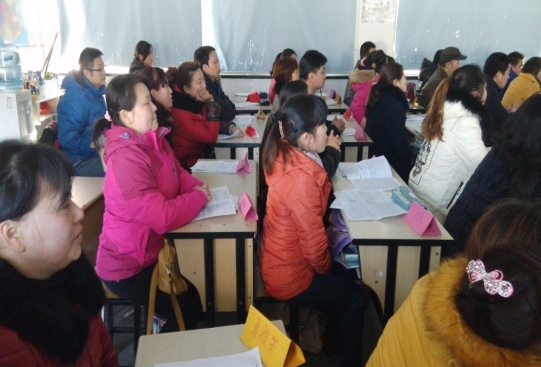 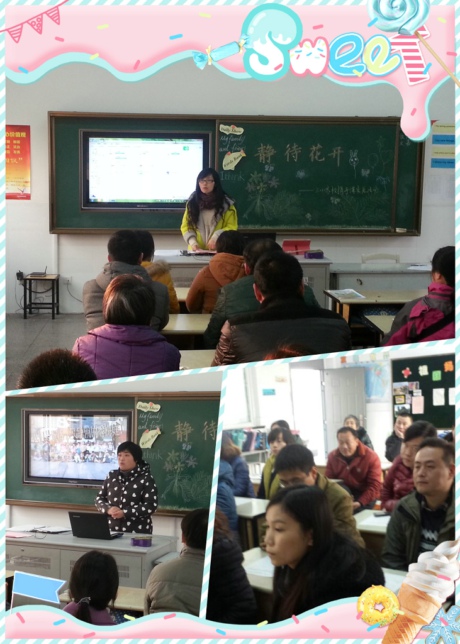 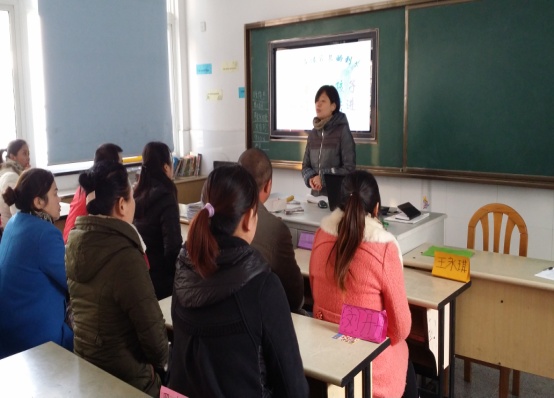 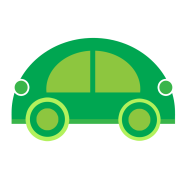 ABOUT US
二、运动，让身心更舒展
首届香梅秋季运动会
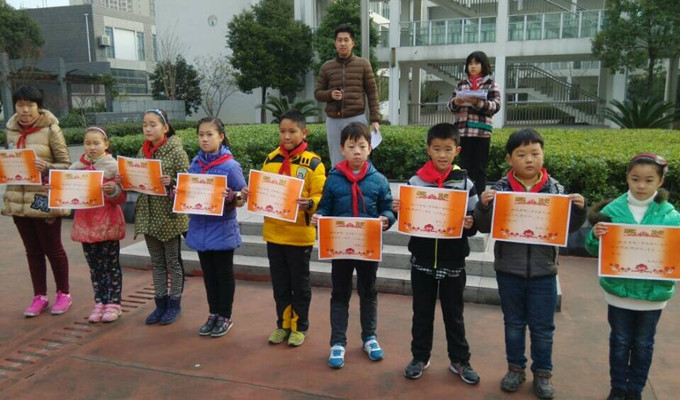 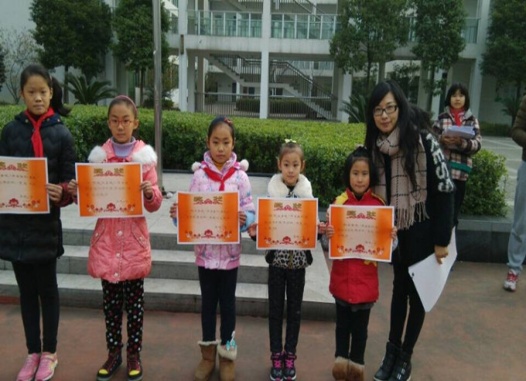 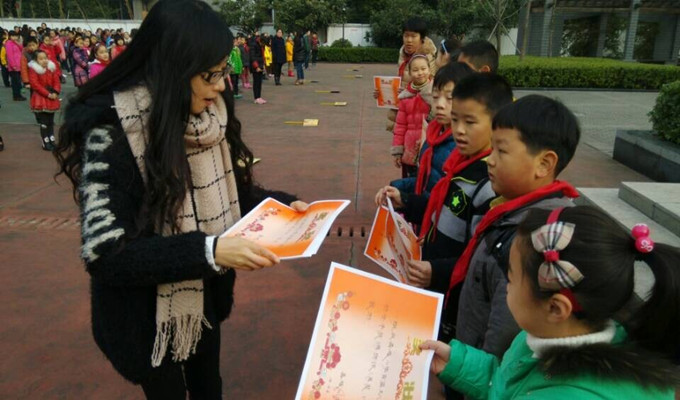 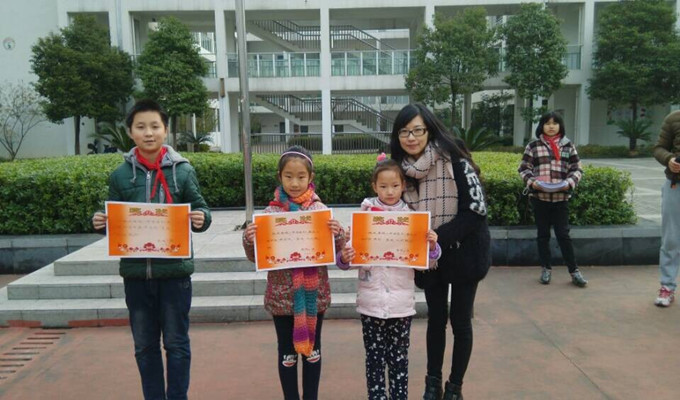 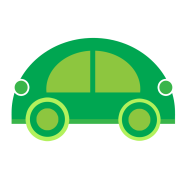 香梅教工运动会
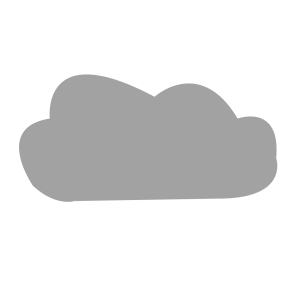 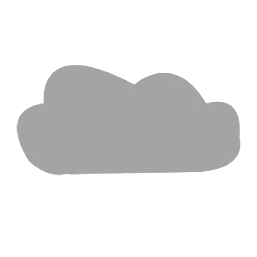 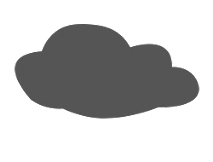 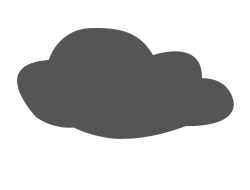 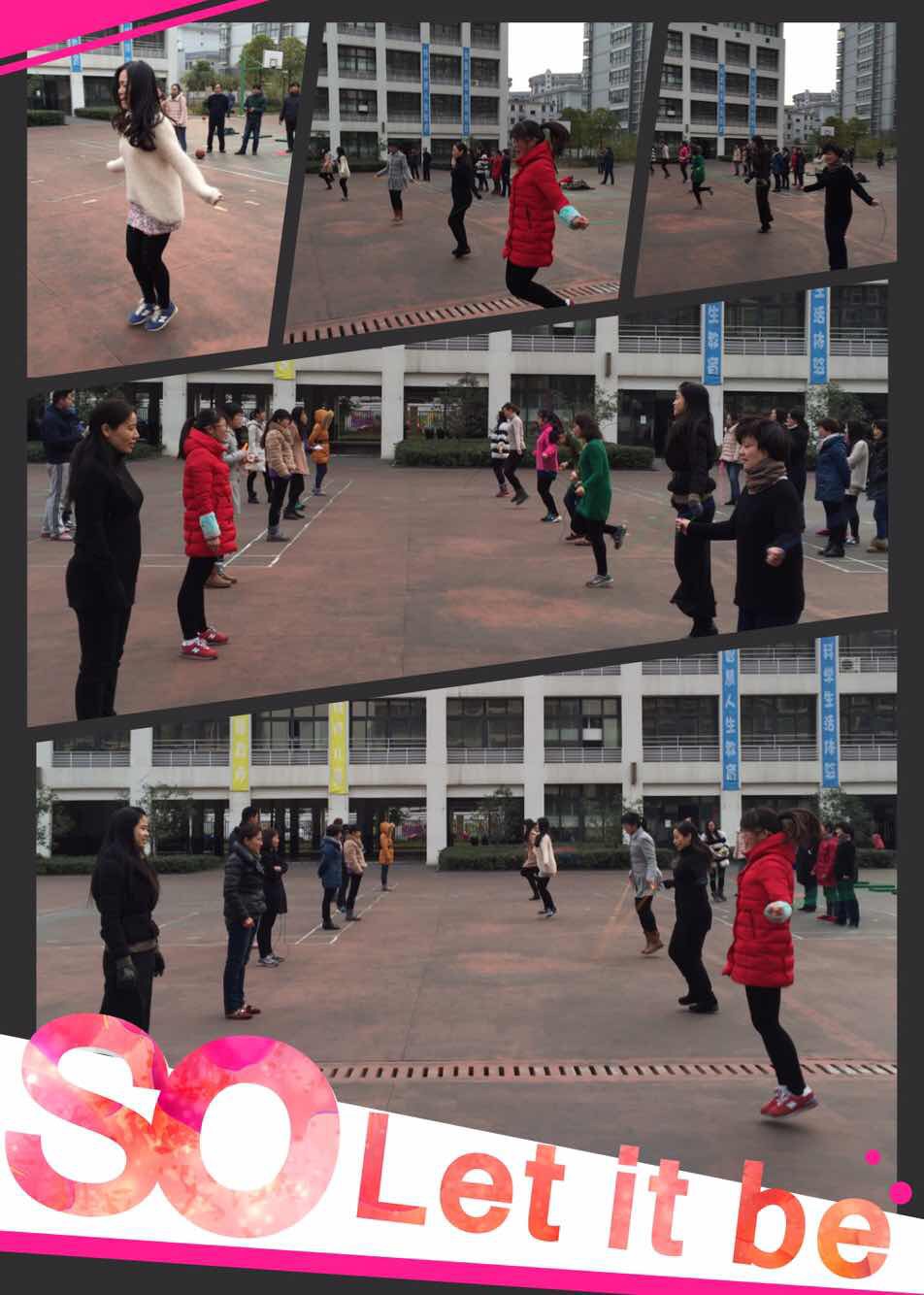 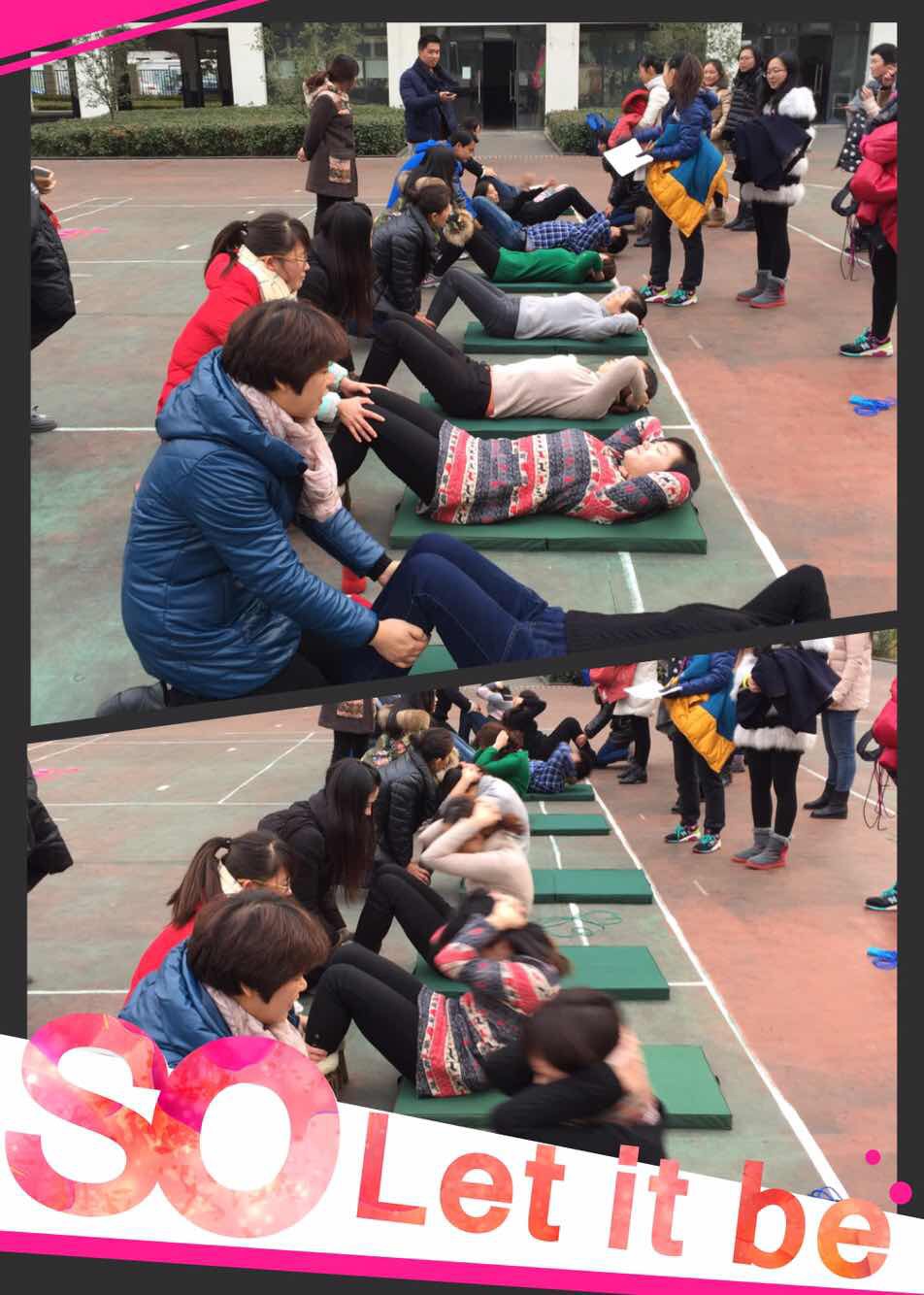 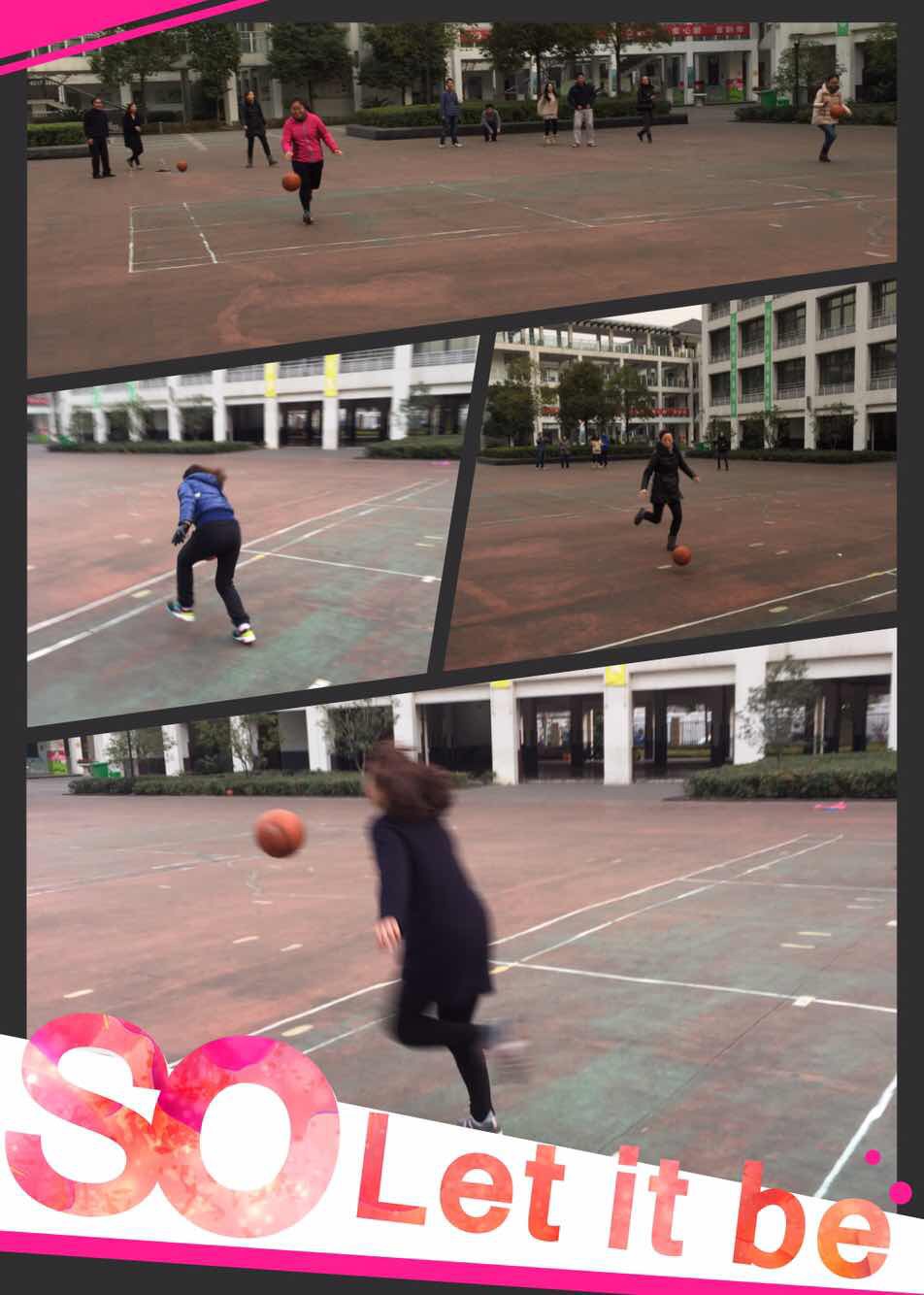 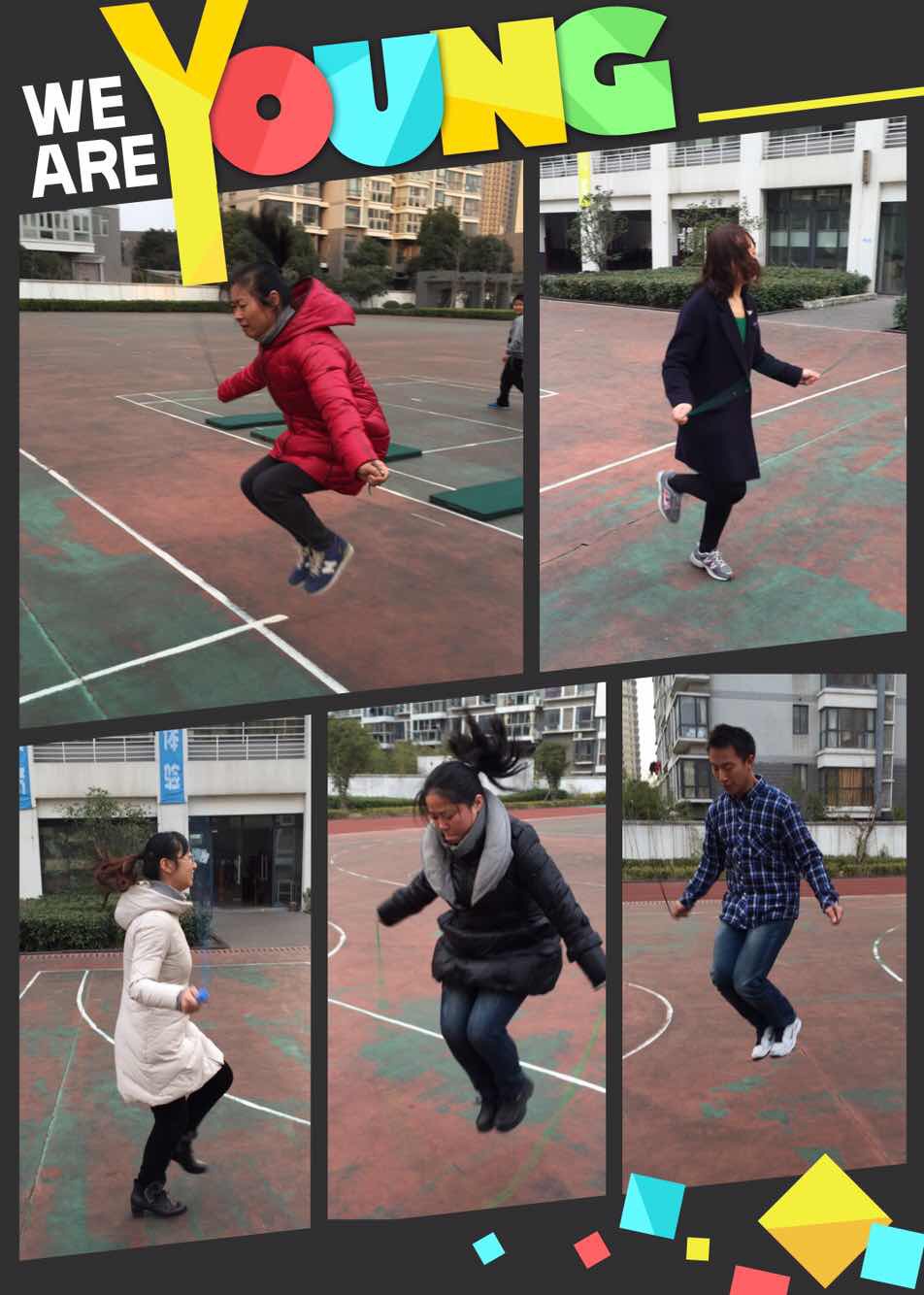 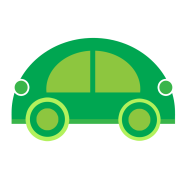 三、展示，让校园充满活动
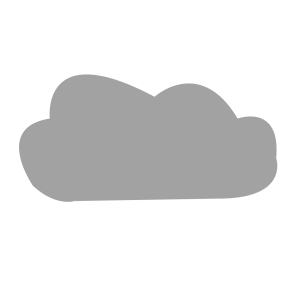 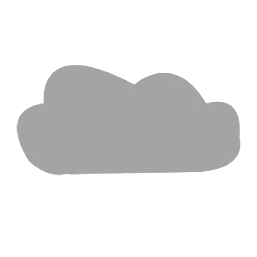 升旗仪式
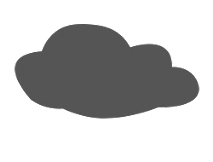 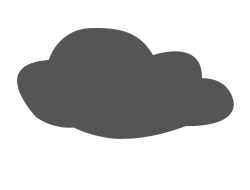 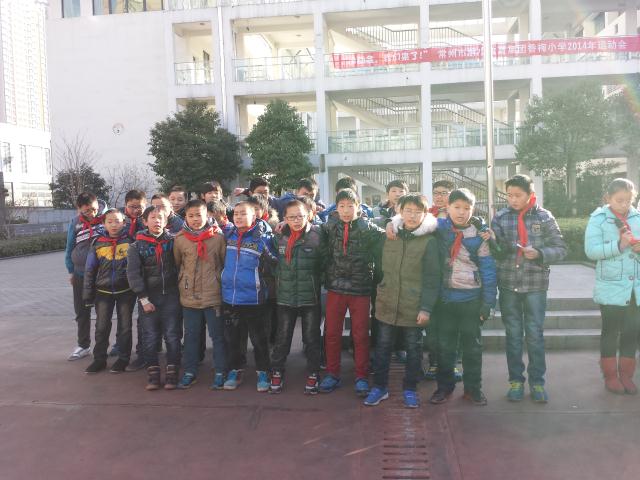 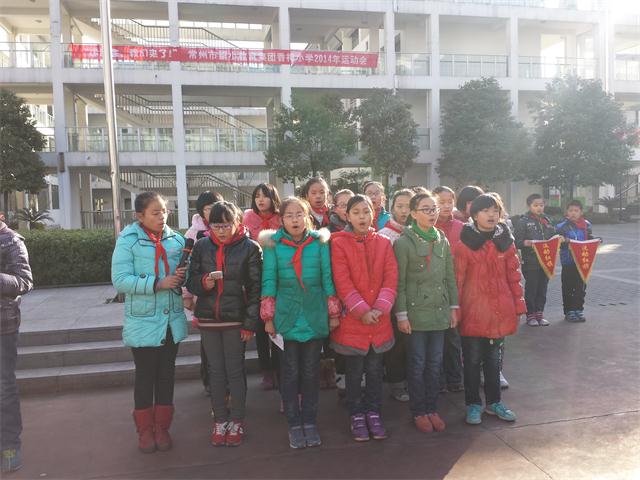 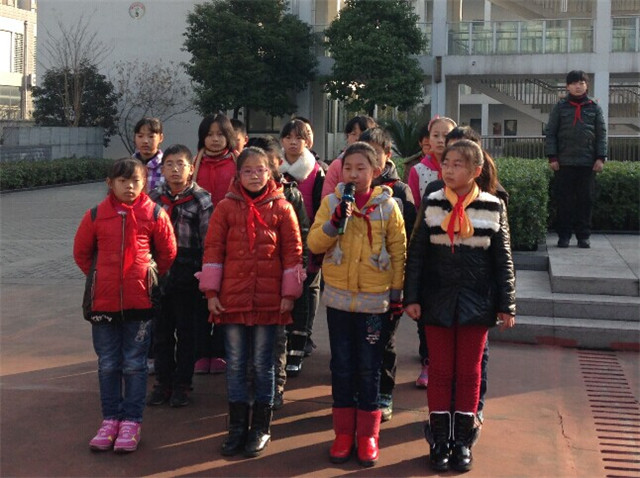 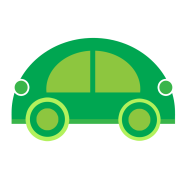 三、展示，让校园充满活动
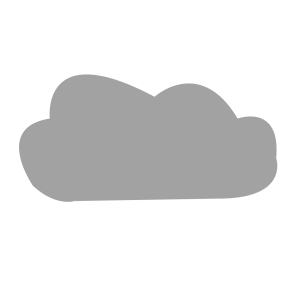 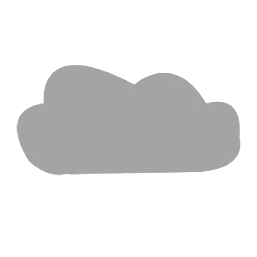 社团展示
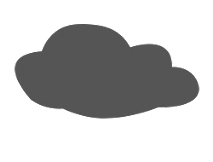 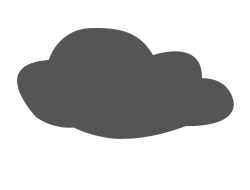 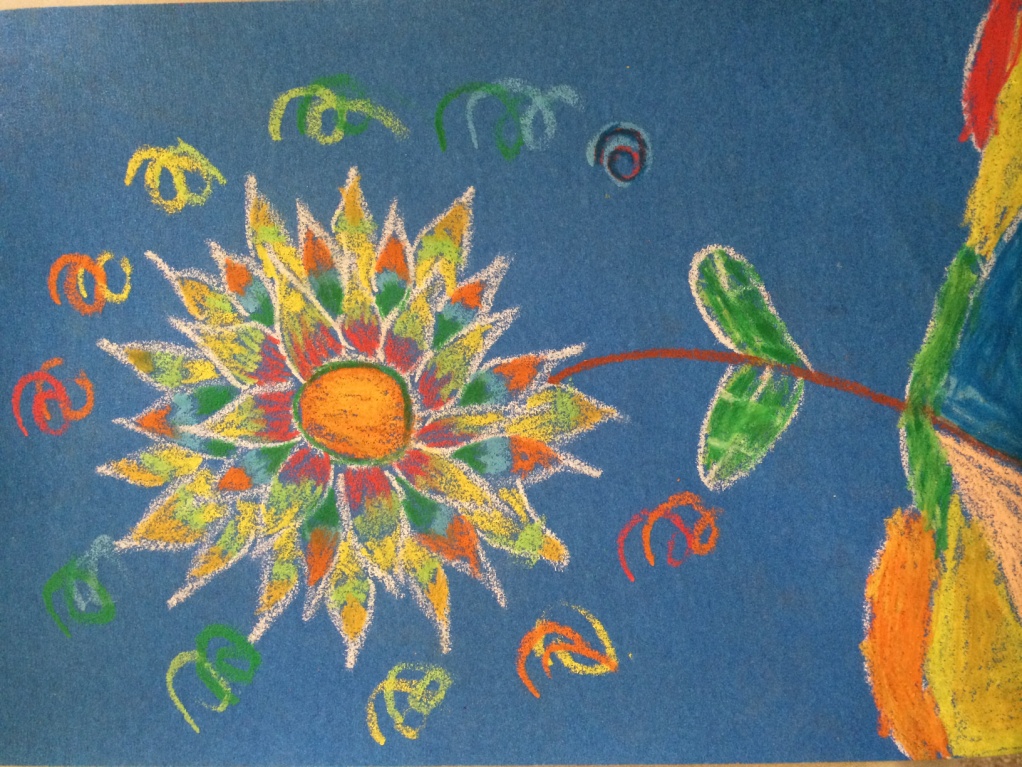 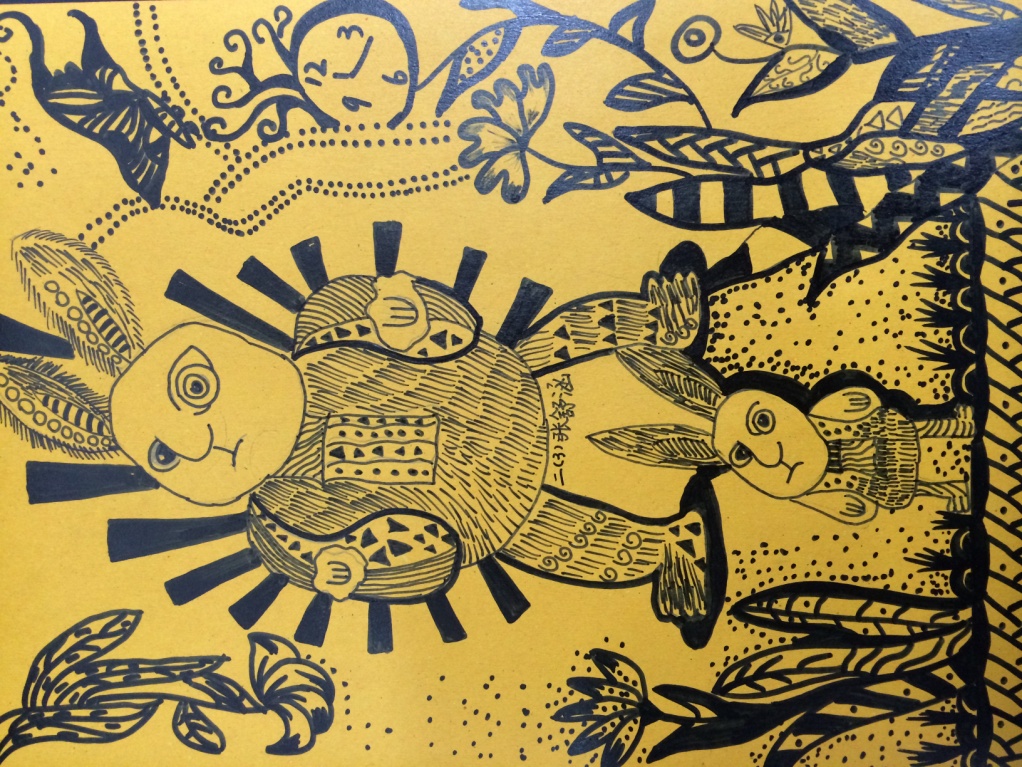 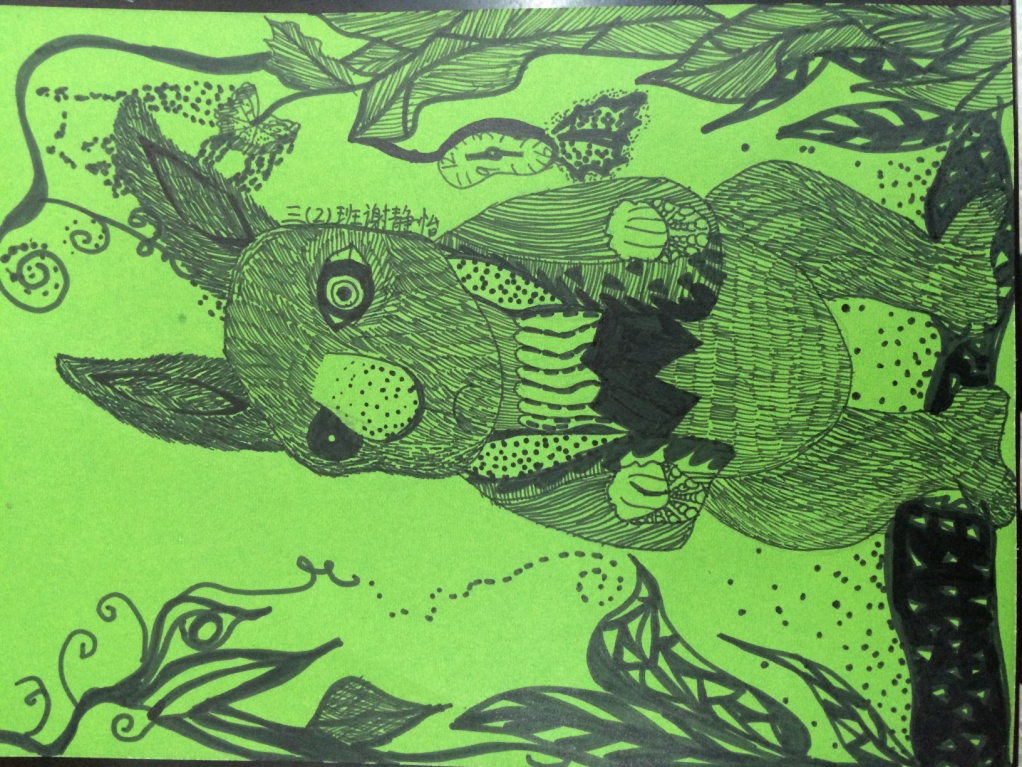 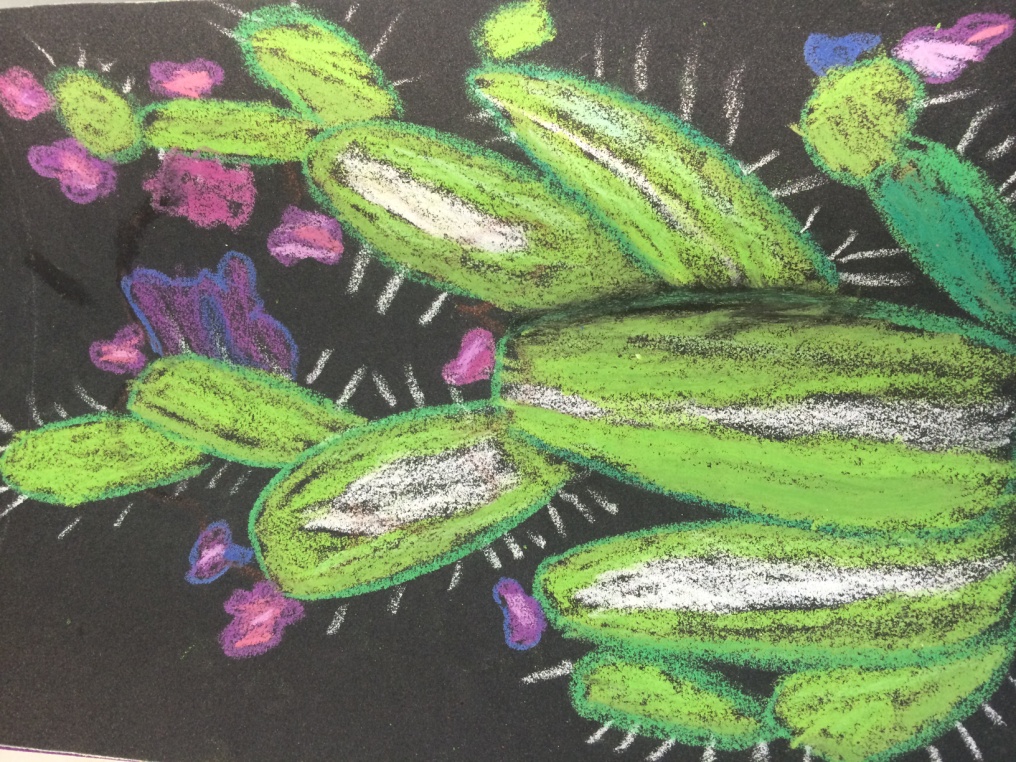 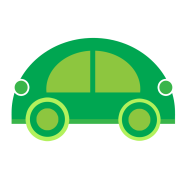 三、展示，让校园充满活动
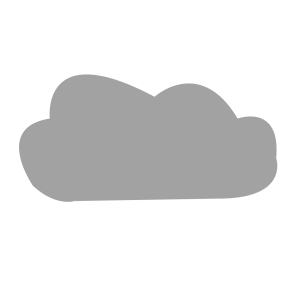 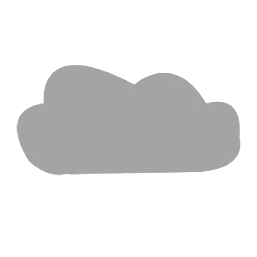 器乐海选
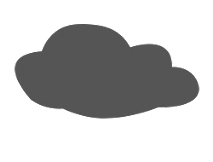 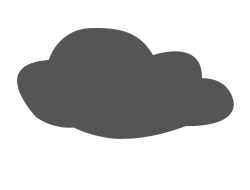 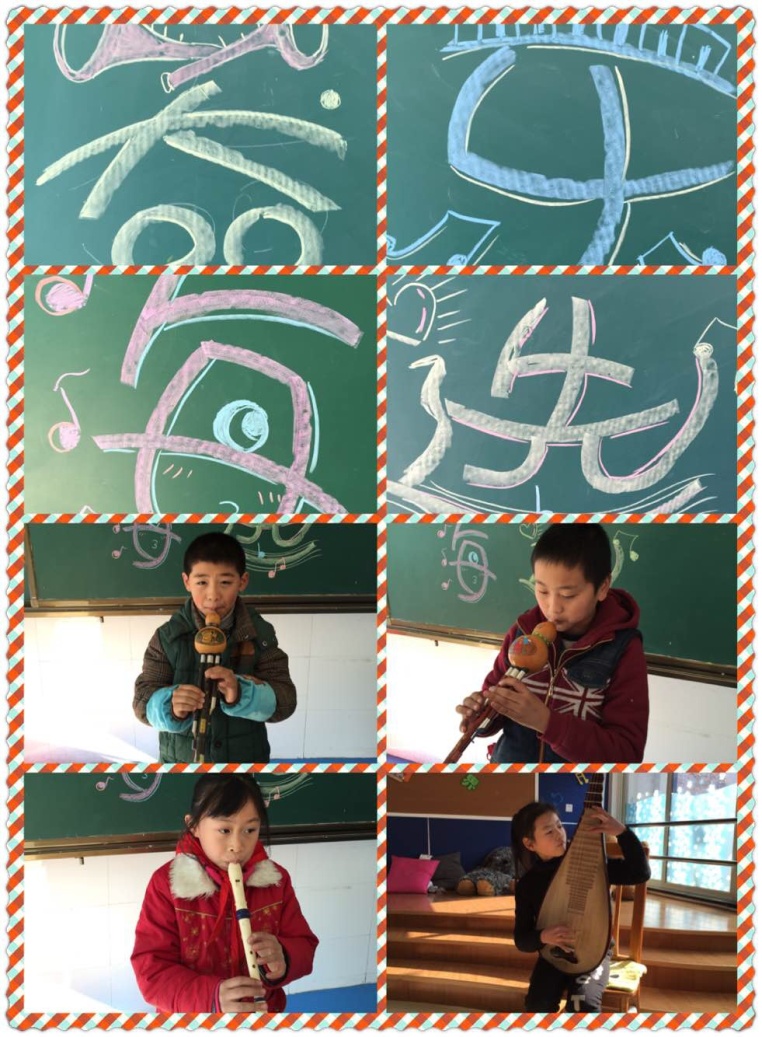 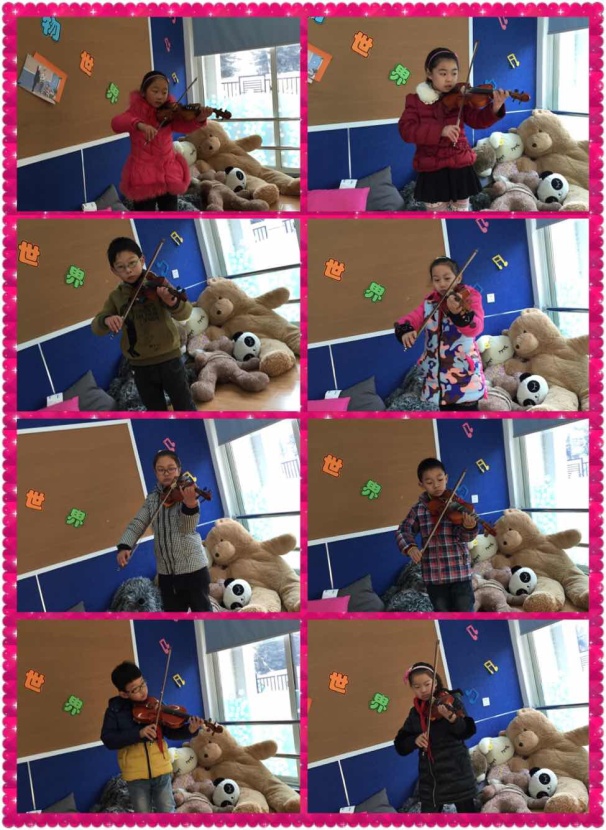 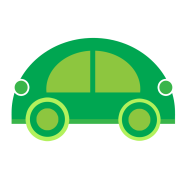 三、展示，让校园充满活动
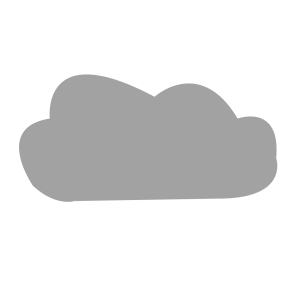 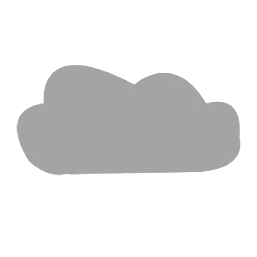 喜联耀香梅
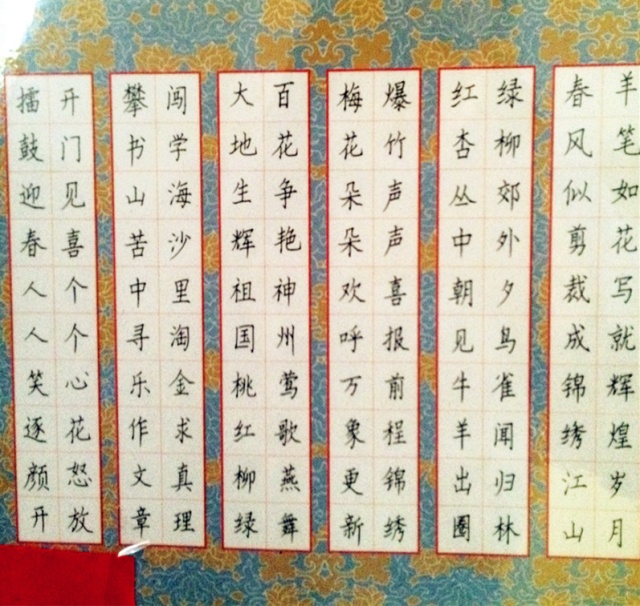 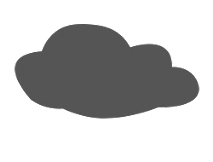 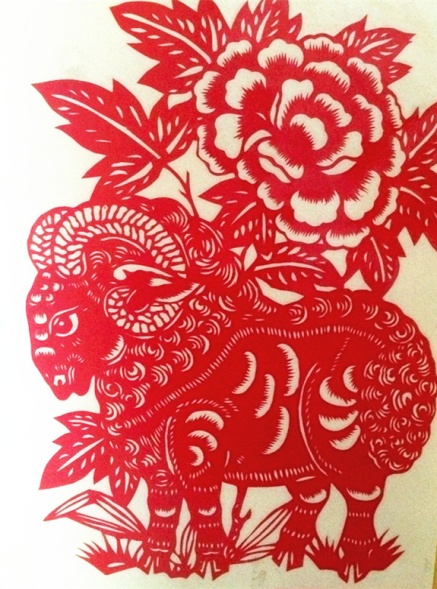 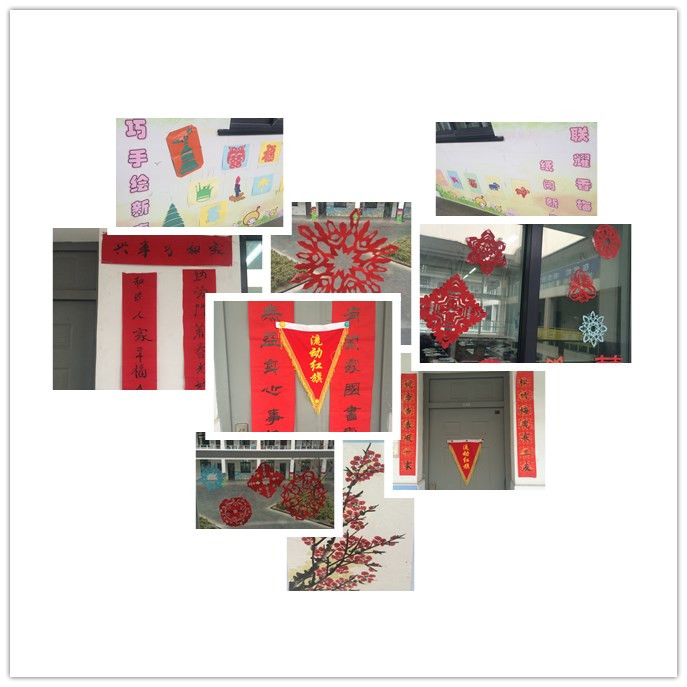 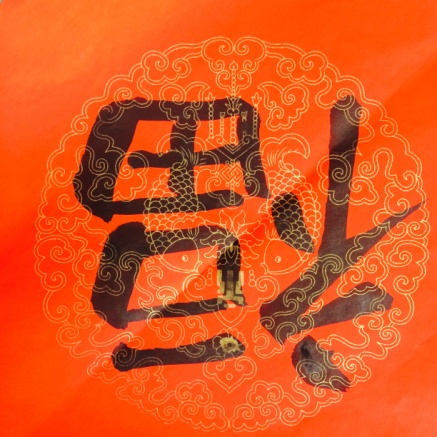 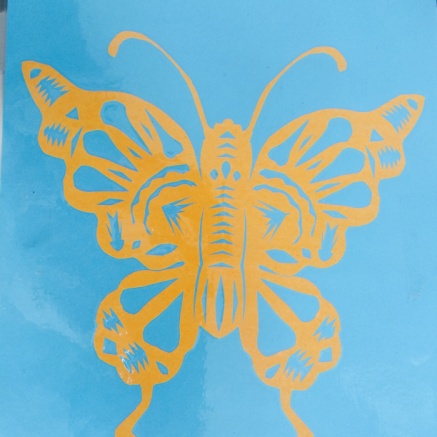 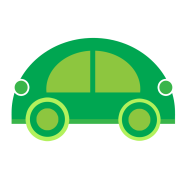 四、研究，让教学充满张力
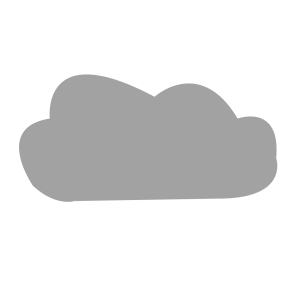 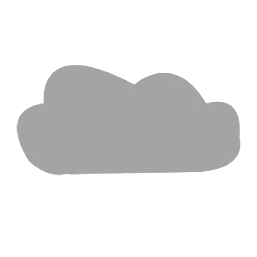 草根团队研究
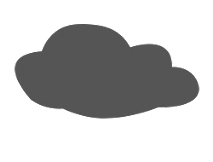 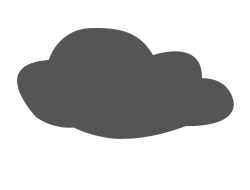 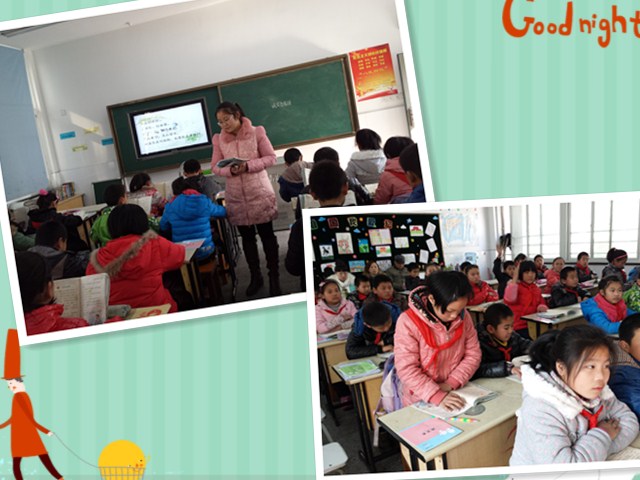 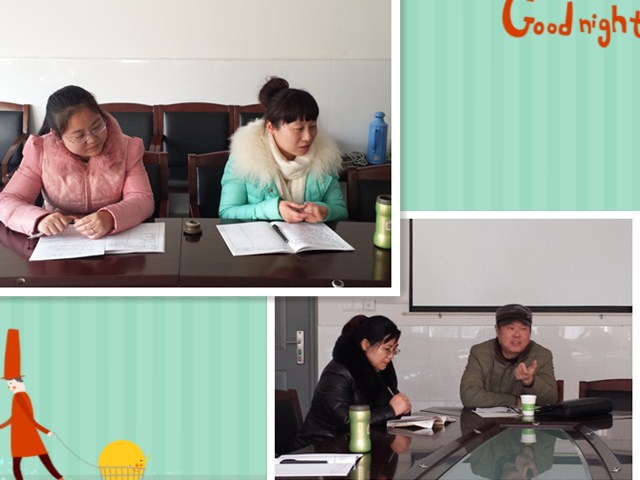 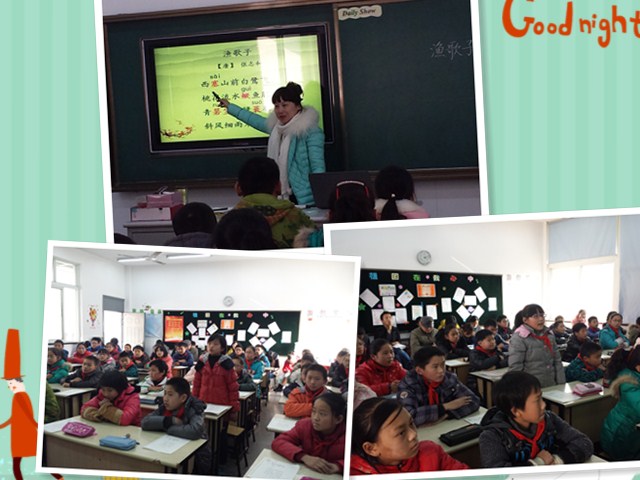 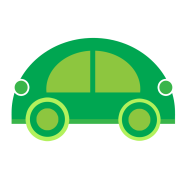 五、课程，为成长奠基
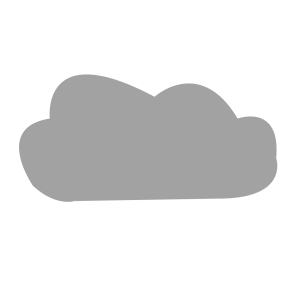 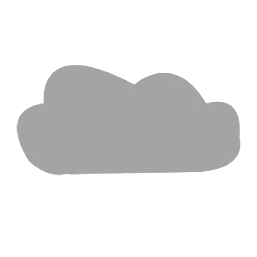 五老进课堂
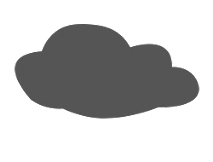 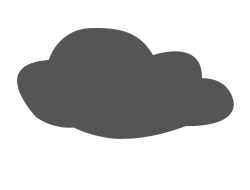 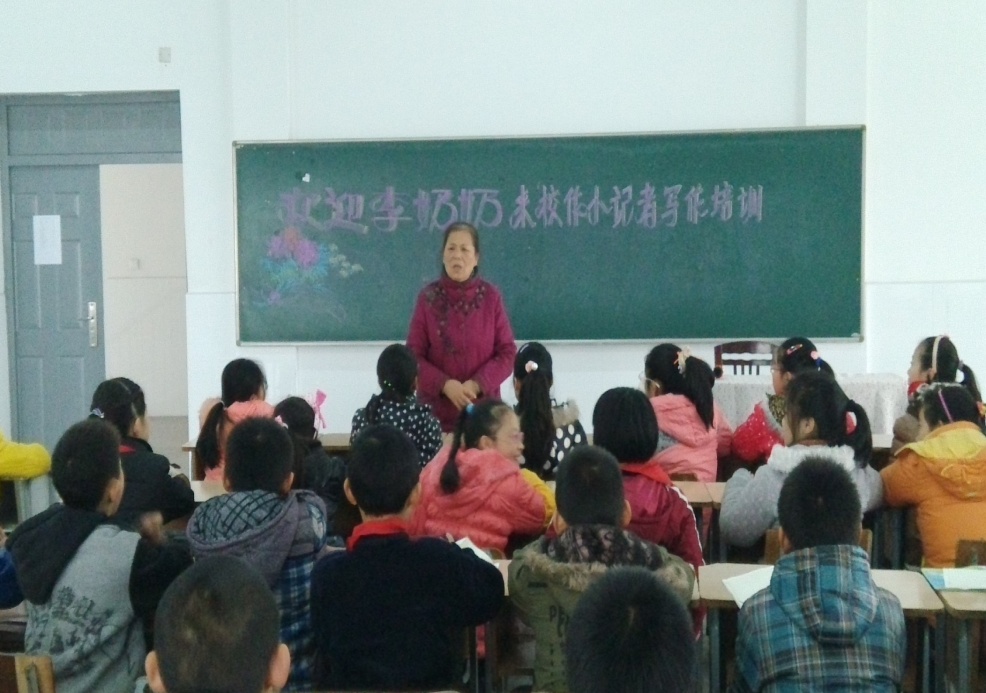 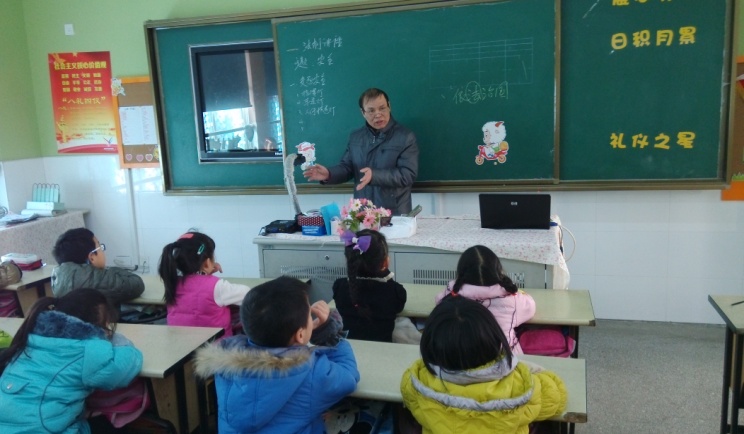 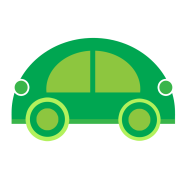 五、课程，为成长奠基
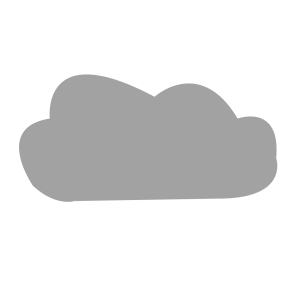 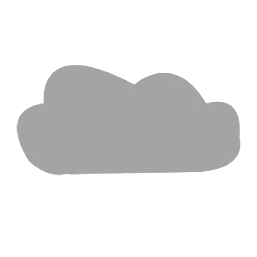 玩具课程
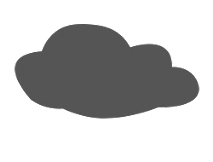 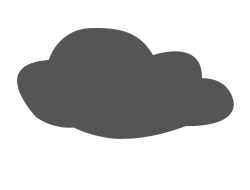 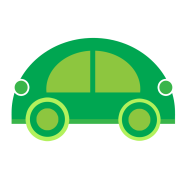 五、课程，为成长奠基
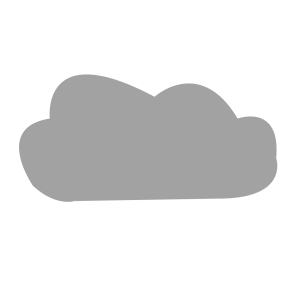 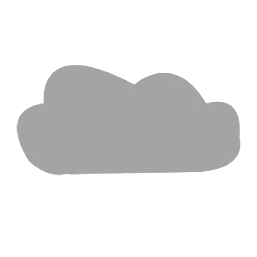 班本课程
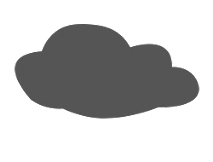 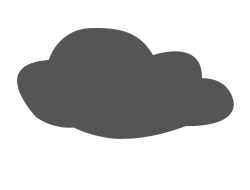 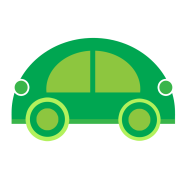 THANK YOU
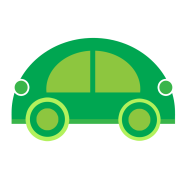